The Times They Are A-Changin’:
Information Literacy, Libraries, and Lifelong Learning in the 21st Century College
Cristy Moran, Broward College
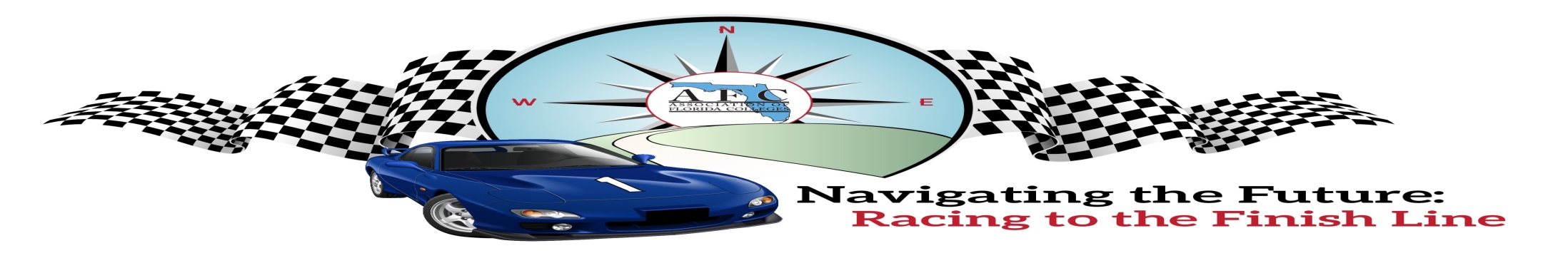 Outcomes
Define value of information literacy (IL) at one institution
Illustrate variances between IL perceptions of librarians and discipline faculty at one institution
Examine relationships between certain responses by discipline faculty related to IL 
Describe new and ongoing strategies by librarians to address disconnect
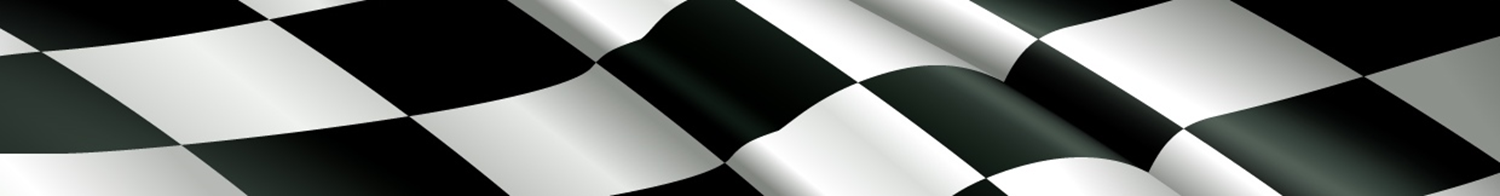 Institutional Overview
Only public higher ed institution in Broward County 
40, 754 total students (Fall 2017 in IPEDS)
397 FT faculty & 1,243 PT/ adjunct faculty 
Non-traditional students:  
Only 18% identify as white
99% local area residents
77% financial aid recipients
 34% age 25+
Guided Pathways – 3 physical campuses + Online Campus
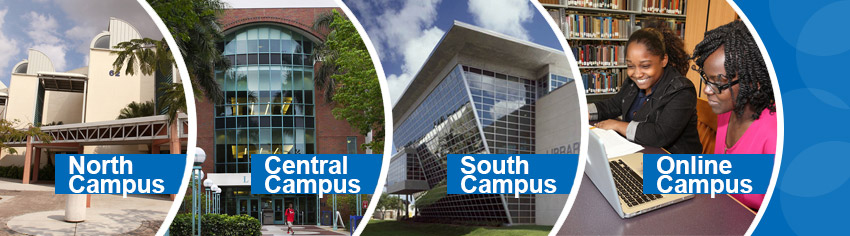 Information literacy is the set of integrated abilities encompassing the reflective discovery of information, the understanding of how information is produced and valued, and the use of information in creating new knowledge and participating ethically in communities of learning.
Association of College & Research Libraries (ACRL)
Todd Wiebe in Association of American Colleges & Universities’ (AAC&U) Liberal Education (2015/6)
Bailey, Jaggar, & Jenkins in “Redesigning America’s Community Colleges” (2015)
IL Across the Curriculum
Library Instruction @ BC
Librarians hold faculty status 
Pathway liaison librarians 
IL is a General Education core competency mapped to Communications & Humanities disciplines
…but no IL requirement beyond assessment
ILI @ BC: One-shots & 1:1 Student research consultations
Faculty IL Attitudes & Perspectives Study 2017
Reality of IL across the curriculum: Students need discipline faculty to teach IL … librarians cannot do it alone
Gain non-librarian insight: student IL performance, faculty IL confidence rating 
Anticipate obstacles to IL across curriculum
Increase visibility of research-based instruction & services
Inform outreach & continuing education activities
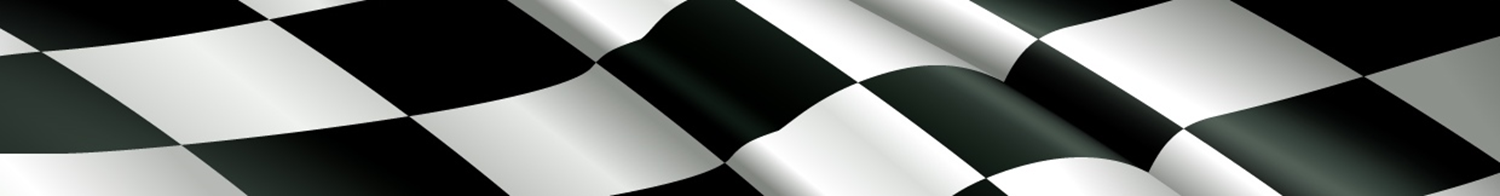 General Findings
85% of respondents do require traditional research-based assignments 
68% believe ILI is within their teaching responsibility 
40% of respondents have never had a librarian present in their class 
89% have not taken any coursework or professional development in IL this year
67% did not know that BC offered IL professional development & continuing education
The Disconnects
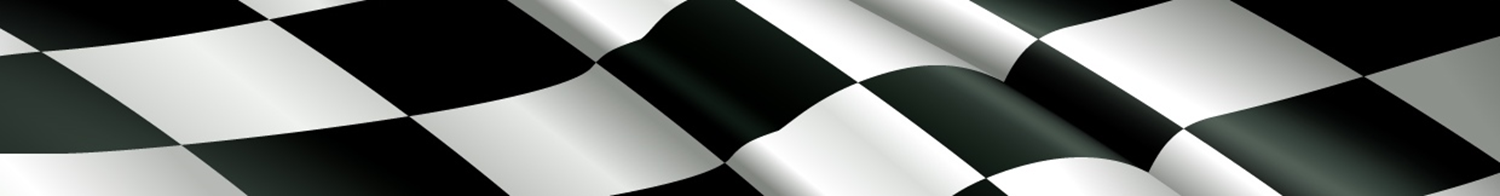 Disconnect 1: Conflict over responsibility to teach IL
IL is a core competency for Gen Ed Assessment in these disciplines…
Disconnect 2:Perspectives on Student Competencies
What students say…
Allison Head & Michael Eisenberg @ Project Information Literacy (2010)
Allison Head @ Project Information Literacy (2013)
Disconnect 3:Conflicting responses activities and attitudes
Percentage of Faculty Who Rated Students “Inadequate” Who NEVER Invite Librarians for Instruction
What the librarians are doing now
Communicate findings of research and assessment directly to faculty
Committee for IL 
Librarian-authored IL rubric for General Education assessment 
IL research through Scholarship of Teaching & Learning 
Aspen Faculty Innovation Grants featured 4 projects co-authored by librarians in 2017-18 with STEM and Geography faculty 
Currently 3 librarians engaged in leading SoTL projects for 2018-19 Faculty Innovation Grants
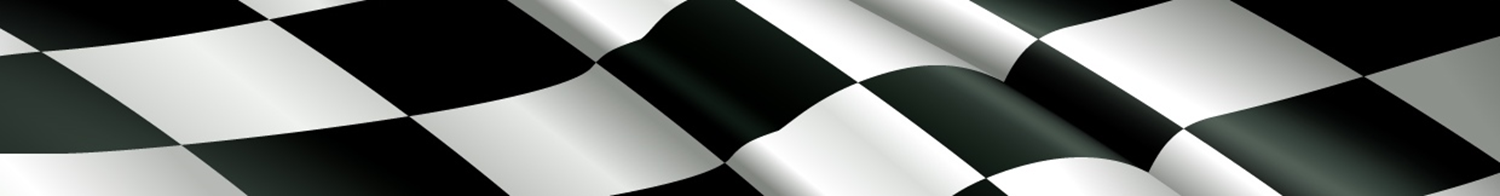 What’s Planned
Communicate findings of research and assessment directly to faculty
Semesterly Library Newsletter (???) 
Prepare to lobby for IL as next QEP 
Re-administer faculty survey in 2-3 year cycles
(What I need from you)
Cristy Moran
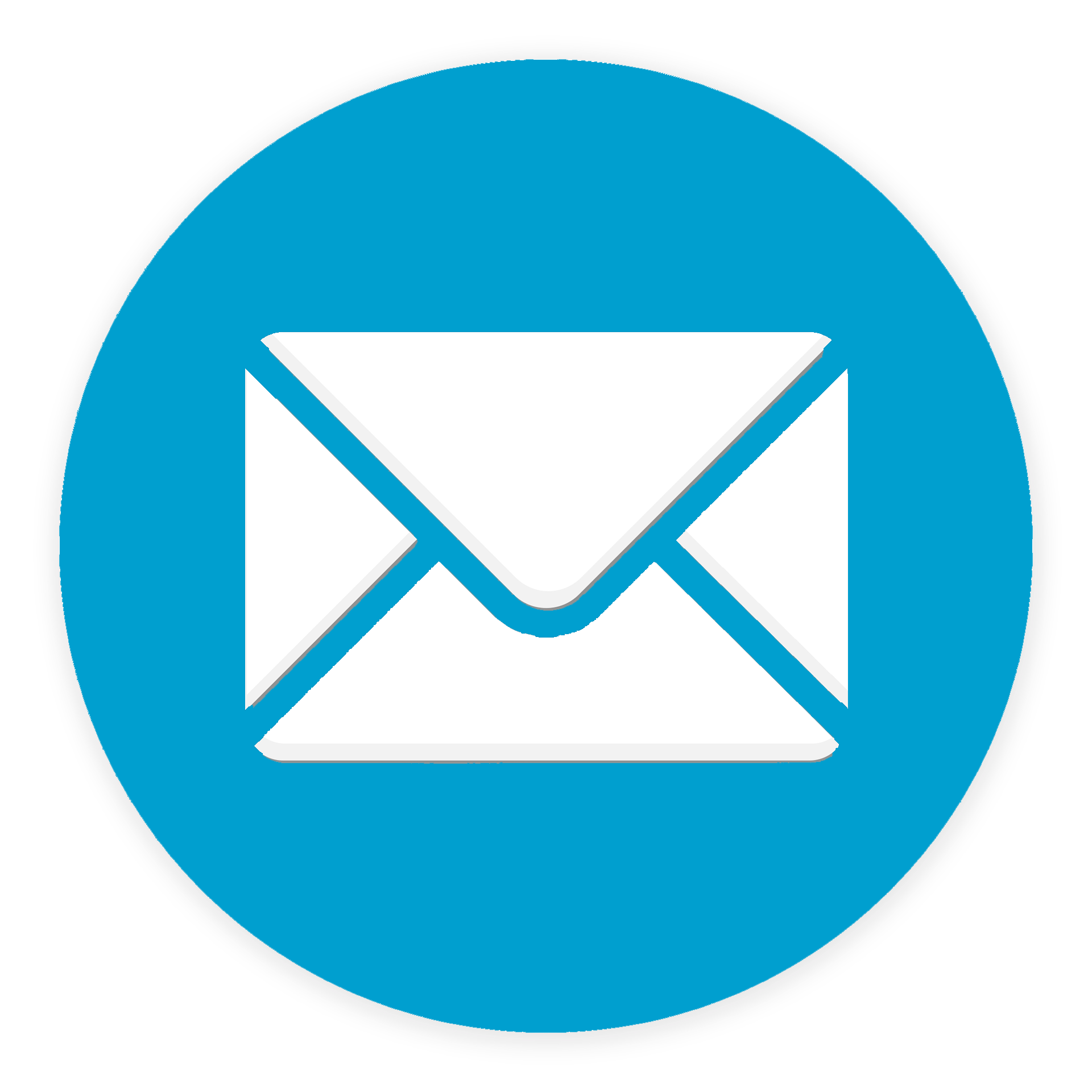 Librarian, Broward College – North Campus
Email: cmoran@broward.edu
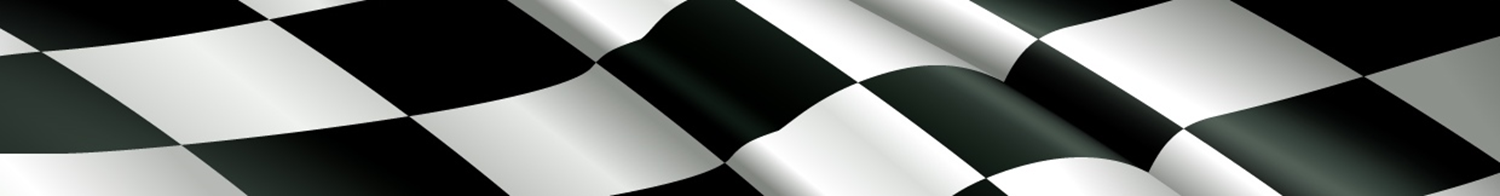